Удивительный мир камней.
В глубине Земли находится высокотемпературный расплав сложного вещества, насыщенного газами - магма.
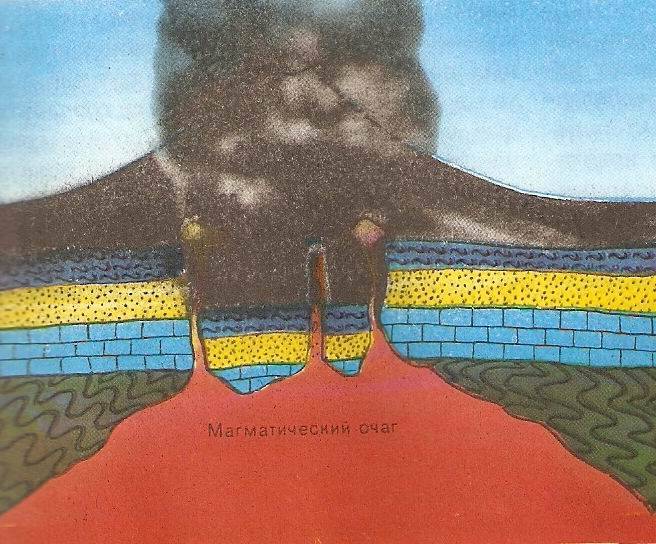 В пустотах пегматитовых жил, которые называют еще "занорышами" образуются кристаллы самых разнообразных расцветок.
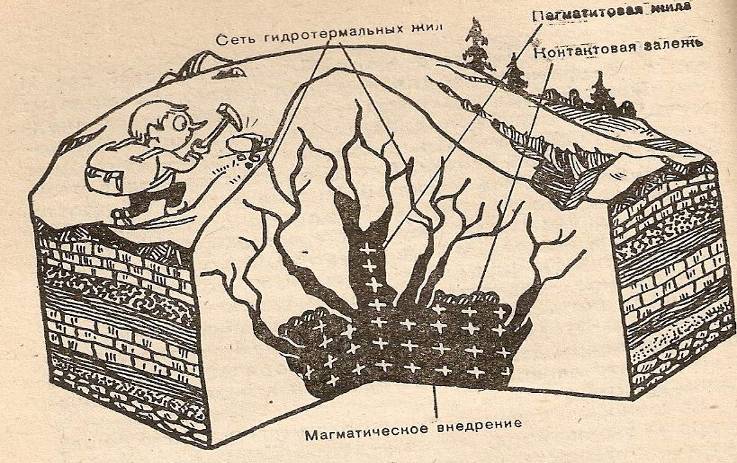 Происхождение камней-самоцветов смог объяснить академик  А. Е. Ферсман, работавший на Урале
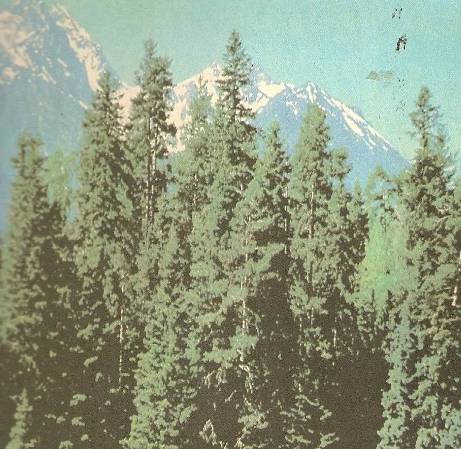 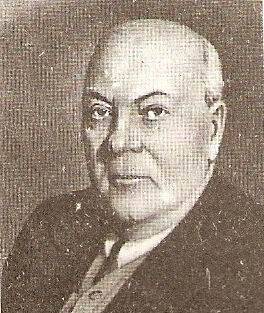 Рост кристаллов в природе
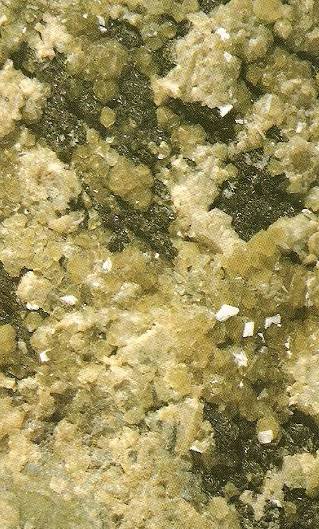 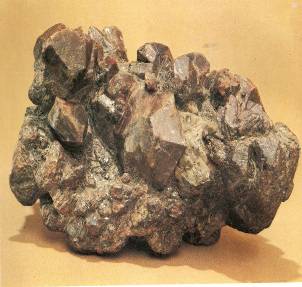 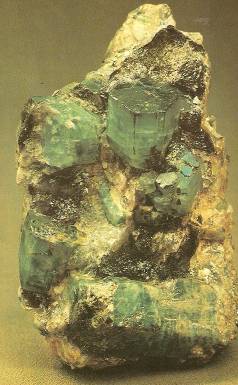 Узнав, как растут в природе кристаллы, ученые научились выращивать их сами.
Искусственный кварц
Схема получения
 искусственного рубина
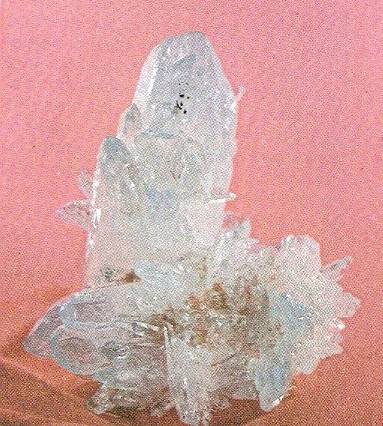 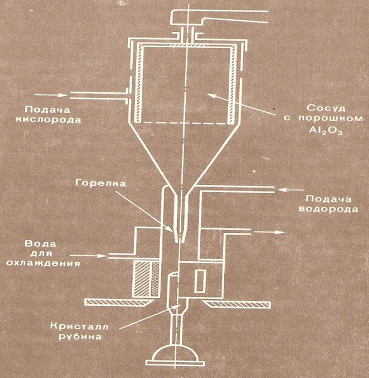 Камни обладают неповторимой красотой и очарованием
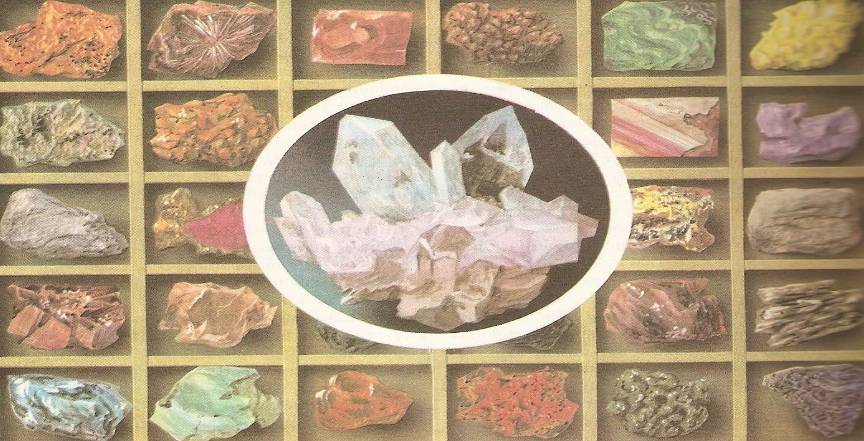 Малахит.


Название происходит от  древнегреческого слова «малахе» - «мальва», напоминает зелёную рельефную листву этого растения.
Камень – Уральских гор.
Горный хрусталь
Горный хрусталь - это бесцветный кварц или прозрачная двуокись кремния, хотя надо сказать, совершенно прозрачные и чистые кристаллы встречаются очень редко. Долгое время горный хрусталь считали окаменевшим льдом, отсюда и название хрусталя – «кристаллос» значит лед. В античные времена хрусталь ценился очень высоко и стоит наравне с золотом. Его чистота, прохлада, высокопреломляющие характеристики случили источником различных сфер применения минерала.
Яшма
Яшма, пожалуй, самый многоликий полудрагоценный камень. Таким разнообразием расцветок и видов структур не может похвастаться не один камень.
Родонит(орлец)
Окрас родонита варьируется от ярко-розового до красного цвета. Используя родонит как элемент декора, необходимо позаботиться о строгости вещей вокруг него. Лишь создав некое положительно заряженное поле, окружающее родонит, вы усилите магические свойства камня, чем всегда сможете воспользоваться в будущем.
опал
В латынь название этого минерала пришло из санскритского языка и дословно означает «драгоценный камень». Происхождение названия опала дает нам понять, что этот камень родом из Индии, хотя в настоящее время главным регионом добычи наиболее крупных минералов является Австралия.
В большинстве случае опал бесцветен и имеет непрозрачную структуру с примесями тусклых оттенков. Солнечный свет оказывает необычайное воздействие на опал, вызывая игру цветов, потому то этот камень так ценится среди ювелиров. Различают около сотни различных оттенков камня, однако условно они разделяются на 3 вида:
        Белый опал
        Огненный опал (камень насыщенного красного цвета)
         Черный опал
чароит
Чароит – минерал сиреневого окраса, о чем говорит наличие примесей марганца.
Интересно, что месторождение этого камня, находящееся на границе Якутии и Иркутской области, является единственным в своем роде. Чароит добывают близ реки Чара.
Человеком, обнаружившим это месторождение, был геолог Рогов, находясь в области добычи чароита по рабочим делам. Посетив минералогический музей, расположенный близ месторождения и славящийся наличием абсолютно всех известных миру минералов, Рогов предъявил работникам музея небольшой сиреневый кристалл с просьбой определить его название. Но никакого ответа не последовало, - сотрудникам музея ничего не оставалось, как признать, что в их коллекции нет такого минерала. Они, было, предложили купить кристалл у Рогова, но за предложением последовал отказ.
агат
Основным отличительным признаком этого полудрагоценного камня является его слоистая структура. Камень образует довольно интересный узор, который давно используется ювелирами для создания ювелирных украшений. К тому же, агат многоцветен, чем ярче и насыщеннее цвет камня, тем он ценнее. Впрочем, сейчас с развитием современных технологий цвет агата легко изменить. Таким образом, цвет камня не может быть основополагающим в классификации агатов. И поэтому эти камни подразделяются на несколько видов по структуре слоев и свойству цвета.
топаз
Топаз – необыкновенно красивый драгоценный камень, который часто используется в ювелирных украшениях. В отличие от остальных камней, представленных на нашем сайте, этот камень был назван в честь острова Топазион в Красном море
Примечательно, что, как минерал, топаз прекрасно подходит для резки стекла. Добывается чаще всего в кристаллах.
Аметист
Название этого минерала в переводе с греческого означает «неопьяненный», поскольку в те времена существовало поверье, гласившее, что тот, кто носил аметист, не был подвержен опьянению. Аметист можно смело назвать драгоценным камнем-хамелеоном, поскольку его окраска способна меняться от бледно-фиолетового до насыщенно пурпурного цвета. Такое варьирование оттенков объясняется воздействием на камень солнечного света, вызывающего обесцвечивание аметиста.
турмалин
В переводе с сингальского означает «разноцветный». Родиной турмалинов считается остров Цейлон, откуда этот камень был привезен в Европу голландскими моряками. Интересно, что России турмалин известен еще с XVI века.
Турмалин имеет широкий круг разновидностей. Так, существуют бесцветные турмалины или ахроиты, розовые или рубеллиты, голубые, иначе зовущиеся дравитами или индиговитами, черные или шерлы, зеленые или верделиты, а также желтые или эльбаиты и коричневые, зовущиеся по-другому бюргериты.
Берилл
Название этого камня пришло к нам из греческого языка, где являлось обозначением некоторых драгоценных камней зеленых оттенков. Посему нетрудно догадаться, каков окрас берилла. Так, наиболее часто встречаются камни зеленовато-белых, яблочно-зеленых и изумрудно-зеленых оттенков. Но нередко можно встретить розовые и бесцветные бериллы. Бериллы именно изумрудно-зеленого окраса являются наиболее ценными в качестве драгоценных камней.
Алмаз
Алмаз не нуждается в особых представлениях – это самый дорогой и красивый драгоценный камень, используемый как в ювелирном деле, так и в сложной электронике. Недаром алмаз прозван царем камней, ведь его структура самая твердая среди прочих минералов. Однако, несмотря на природную твердость этого камня, его следует беречь от ударов. Это значит, что если вы попытаетесь поцарапать камень, у вас ничего не выйдет, а вот если уроните на твердую поверхность, алмаз может расколоться.
Изумруд
В Древней Руси этот минерал называли смарагдом, поскольку это слово греческого происхождения с буквальным значением «зеленый камень». Изумруд с древних времен применялся в качестве украшения, а также был неотъемлемой частью проведения различных религиозных обрядов. В стародавние времена месторождения этого минерала большей частью располагались в Египте и добывались на копях царицы Клеопатры.
Хризоберилл
Название этого драгоценного камня сложено из двух: хризолит и берилл. Изначально, так называли разновидность берилла, а хризолитом являлся на деле топаз. Окрас хризоберилла варьируется от бледно-желтого до коричневого. Подобное варьирование объясняется примесью того или иного химического элемента. Так, минерал бледного желтовато-зеленого оттенка обязан своим золотистым цветом присутствию в своем составе железа.
Хризолит
Название в переводе с древнегреческого дословно означает «золотой камень».
Хризолит имеет прозрачную структуру с наличием желтовато-зеленых оттенков: оливковым, золотистым, фисташковым, желтым, изумрудным, травяным, буроватым.
Этот камень является не только одной из регалий Российской короны, но и украшает икону «Троица» Андрея Рублева.
Драгоценный камень добывают по всему земному шару, но особенно богаты месторождения в Египте, Индии, Бразилии, США, Южной Африке, Мексике, Австралии, Тайланде, Норвегии, Урале и т.д.
янтарь
Это минерал, относящийся к числу полудрагоценных камней. Человеку янтарь известен давно. Еще в глубокой древности этот камень использовали как украшение. Позже из янтаря стали приготовлять лекарства, лаки, канифоль. В XVII-XVIII вв. из него делали линзы для очков и луп; существовала даже разнообразная янтарная оптика.
Свойства драгоценных камней
Как только человек начал ценить красоту и гармонию во всем, его внимание стали привлекать драгоценные камни, славящиеся великолепной игрой цвета и превосходными оттенками.
Так, на протяжении столетий люди изучали камни, их свойства и признаки, сохраняя в памяти наиболее устойчивые и отбрасывая случайные.
Известно, что драгоценные минералы оказывают влияние на человека. Почему же это происходит? Причиной астральной связи человека и камня является наличие внутри последнего положительно и отрицательно заряженных частиц. Этим и объясняется возможность подбора камня по знаку зодиака.
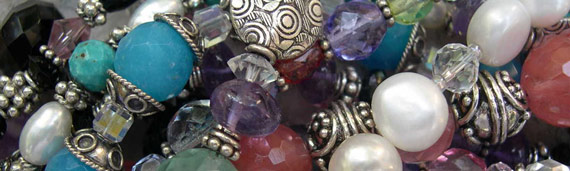 Жемчуг является источником благоденствия и долголетия. Этот камень приносит счастье тому, кому он принадлежит. Интересно, что блеск жемчуга непосредственно связан со здоровьем владельца. Поэтому не удивительно, что после смерти последнего камень тускнеет.
Предназначением лазурита всегда была борьба с человеческими слабостями. Этот камень особенно необходим Весам, характеризующимся несдержанностью и переменчивостью в любви и дружбе. Лечебными свойствами лазурита являлась профилактика ревматизма, эпилепсии, анемии.
Малахит, как камень любви и гармонии, способствует повышению эмоциональной возбудимости. Также малахит повышает духовный уровень человека, чем раньше вызывал популярность среди деятелей науки. Своему обладателю этот камень приносит удачу, успех в любви и здоровье. В лечебном плане медальоны из малахита помогали при ревматизме, а перстни оберегали от чумы и холера. Людям с болью в печени, астмой и расстройством желудка врачи прописывали порошок из малахита, который следовало добавлять в еду.
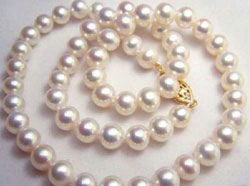 Драгоценные камни первой категории (самоцветы)1 класс: алмаз, александрит, изумруд, эвклаз, хризоберилл, рубин, благородная шпинель, сапфир.2 класс: топаз, воробьевит, аквамарин, турмалин розовый и темно-красный, гелиодор, фенакит, циркон, аметист, благородный опал.3 класс: бирюза, хризопраз, бесцветный горный хрусталь, агаты с оригинальным узором, раухтопаз, сердолик, янтарь, кровавик, гагат и т.
Цветные камни второй категории1 класс: малахит, нефрит, лабрадор, родонит, халцедон, лазурит, авантюрин, амазонит, письменный гранит и др. 2 класс: агальматолит, флюорит, мраморный оникс, яшма, селенит, морская пенка и др. 
Существует более простая классификация ювелирных камней
Первосортные драгоценные камниалмаз, хризоберилл, сапфир, рубин, изумруд, шпинель, александрит, лал, эвклаз.
Второсортные драгоценные камнитопаз, берилл, аквамарин, демантоид, красный турмалин, кровяной аметист, фенакит, опал, альмандин, гиацинт, циркон.
Полудрагоценные камнигранат, диоптаз, эпидот, бирюза, светлый аметист, солнечный камень, зеленый турмалин, прозрачный горный хрусталь, раухтопаз, халцедон, лунный камень.
Самоцветные камнинефрит, лабрадор, лазурит, розовый кварц, гагат, кровавик, янтарь, амазонит, оригинальные кабошоны шпата, яшма, везувман, коралл, перламутр.
Подбор драгоценных камней по знакам Зодиака
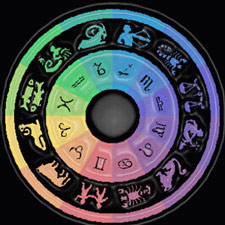 Многие люди любят носить украшения из драгоценных камней. Это поднимает настроение, в некотором роде способствует самовыражению и просто делает человека красивым. Но для успешного создания такого образа необходимо умение правильно подбирать украшения, грамотно сочетать их по цвету и форме и знать меру. Но не только вышеуказанные условия важны для создания гармоничного образа. Большое значение также следует придавать соответствию драгоценного камня знаку зодиака. Это оказывает дополнительный положительный эффект на жизнь человека, обеспечивая гармонию и успешность.